PROJETO OAB  LIXO ZEROSÃO JOSÉ DOS CAMPOS - SP
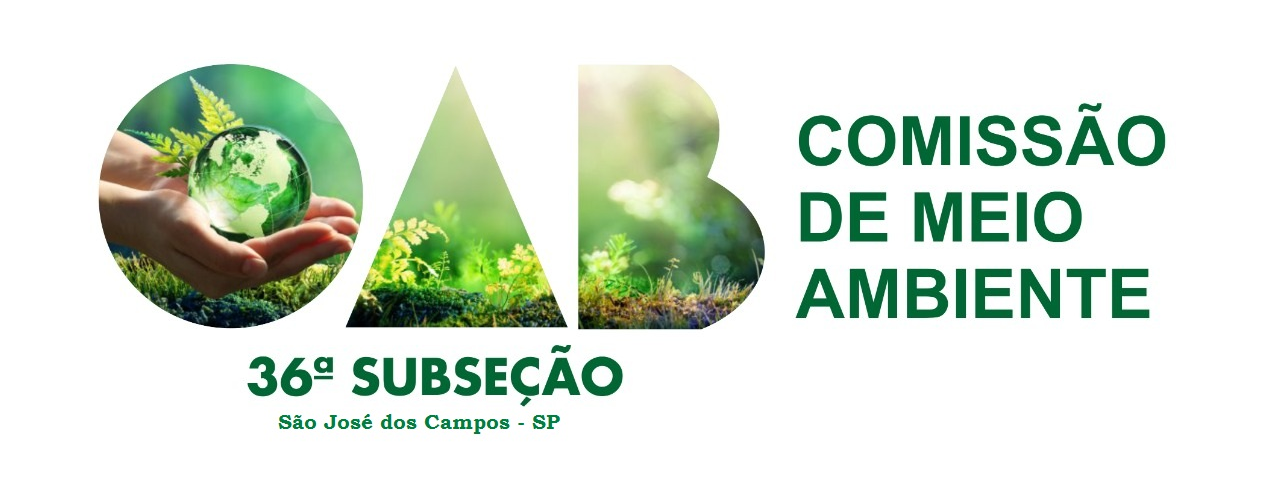 Justificativa:
Diante da RESPONSABILIDADE COM OS ADVOGADOS, com o meio ambiente e com o planeta e do DEVER DE ADOTARMOS PROCEDIMENTOS quanto a DESTINAÇÃO RESPONSÁVEL DE RESÍDUOS;

ALINHADOS a isso nos COMPROMETEMOS COM A AGENDA 2030 da ONU para o desenvolvimento sustentável e ASSUMIMOS o COMPROMISSO com o OBJETIVO 12:
OBJETIVO 12: Assegurar padrões de produção e de consumo sustentáveis.
A ideia do projeto é trabalhar a cadeia, desde o estímulo ao consumo sustentável, por meio de educação ambiental, a mudança nos hábitos de consumo, com a compra de insumos de empresas ambientalmente responsáveis, até a instalação de gestão responsável e eficaz de resíduos.

O objetivo do projeto é tornar a OAB SJC um ponto de conscientização em relação a quantidade, qualidade e forma de lidar com os resíduos.

Proporcionar uma gestão Lixo Zero é não permitir a geração de lixo, que é a mistura de resíduos recicláveis, orgânicos e rejeitos.
OBJETIVO:
Repensar a maneira de adquirir e descartar; Reduzir a produção de resíduos e a extração de matérias-primas, Gerar economia de água e energia; Reutilizar; Reciclar; Realizar a Logística Reversa de alguns itens e Reduzir a disposição inadequada de outros. 
Não permitir a geração de lixo (a mistura de resíduos recicláveis, orgânicos e rejeitos). 
Desviar do aterro municipal até 90% dos resíduos sólidos produzidos e recebidos na casa do advogado.
1º - DIAGNÓSTICO:
De posse desse material fizemos um diagnóstico para identificar o que seria necessário para transformar a OAB em uma casa Lixo Zero.

Nesse diagnóstico foram identificadas alterações físicas e mudanças em nossos mobiliários necessárias para fomentar uma gestão lixo zero.





Resultado: Necessidade de ALTERAR FISICAMENTE O LOCAL ONDE FICAVAM AS LIXEIRAS utilizadas, inclusive a SUPRESSÃO de grande partes desses residuários, instalação de ESTAÇÕES DE RESÍDUOS para descarte em três frações, e fazer uma COMUNICAÇÃO VISUAL efetiva que possibilitasse que as pessoas que trabalham e frequentam a casa se envolvessem no projeto.
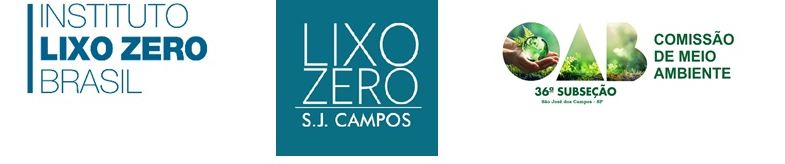 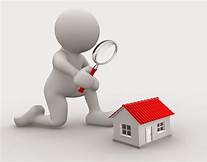 2º - PROJETO ORÇAMENTÁRIO E FÍSICO
A comissão desenvolveu o PROJETO ORÇAMENTÁRIO E FÍSICO, propondo alterações espaciais. O projeto Lixo Zero foi aprovado pela diretoria, contudo, para fins de adequação orçamentária foi necessário dividir a instalação do projeto em fases.
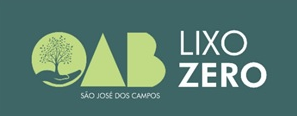 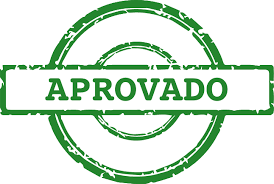 3 º - PROJETO DE INSTALAÇÃO – FASE 1
Selecionamos como prioridade a compra de RESIDUÁRIOS seletivos em 3 frações+1 (residuário extra para itens de logística reversa);
A própria comissão desenvolveu os projetos complementares:

CAMPANHA DE COMUNICAÇÃO VISUAL;

CURSO DE RESÍDUOS SÓLIDOS PARA OS FUNCIONÁRIOS;

PLANO DE GERENCIAMENTO DE RESÍDUOS - PGR. 

PROJETO CONHEÇA SEU AGENTE AMBIENTAL;

PROJETO REVERTE OAB (PROGRAMA DE LOGÍSTICA REVERSA DA OAB); 

CAMPANHAS INFORMATIVAS E EDUCACIONAIS;
a) - CAMPANHA DE COMUNICAÇÃO VISUAL
Local e os textos que seriam utilizados;

Dividimos a campanha em placas de incentivo; de direcionamento, de conscientização. Exemplo:
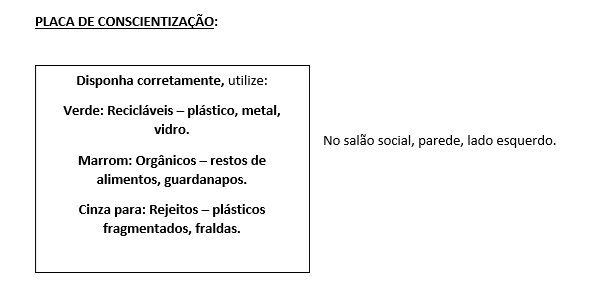 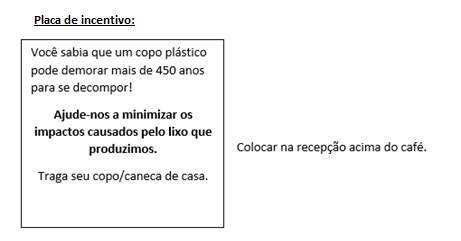 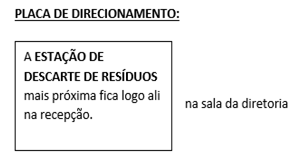 b) CURSO DE RESÍDUOS SÓLIDOS será ministrado para os funcionários com temáticas como o que são resíduos, a importância de gerenciamento, a forma correta de descarte, entre outros.

c) O PLANO DE GERENCIAMENTO DE RESÍDUOS SÓLIDOS que define a logística de recebimento, armazenamento e destinação dos resíduos recebidos e produzidos pela casa do advogado, contextualiza a problemática dos resíduos, as dificuldades, sugestões, métricas, metas a serem cumpridas e prazo de revisão;

Nosso PGRS visa mais do que a logística para receber, armazenar e descartar, estamos estudando cada resíduo que será recebido, o que é feito dele e pretendemos diminuir a perda de insumos destinando diretamente ao reciclador diversos resíduos.
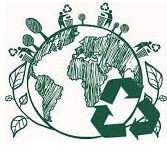 2ª FASE:
Eliminação completa do uso de itens plásticos em eventos com a compra de talheres, copos e xícaras reutilizáveis; 
Compra de uma fragmentadora para ajudar na reciclagem dos papéis;
Revisão de fornecedores para aqueles que realizam produção sustentável; 
Ampliação do projeto para as salas da OAB e para Paraibuna;

3ª FASE:

Instalação da composteira; Primeiro momento os materiais orgânicos serão destinados à locais corretos, mas pretende-se realizar a compostagem na casa.
OBRIGADADra. Fernanda FowlerPresidente da CMA São José dos Camposfernanda@advocaciafowler.com.br@meioambiente_oabsjc
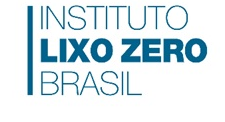 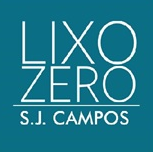 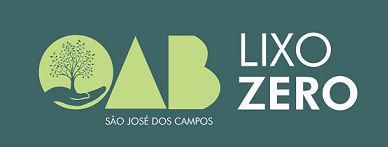